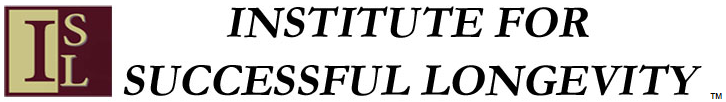 Affiliates Meeting
Thursday, July 30th, 2020, Virtual Zoom Meeting, 11am-12pm
K. Anders Ericsson (1947-2020)
Please offer your condolences to fellow Affiliate Natalie Sachs-Ericsson on the passing of her husband, Anders Ericsson, a psychologist who pioneered the concept that deliberate practice, rather than talent, was responsible for expert performance. He passed away on June 17th, at the age of 72, and those of us here at the Institute would like to offer our support to her and her family during this difficult time.  You can read some of his eulogies (NYTimes, Washington Post, Wall Street Journal, Forbes) at: www.psy.fsu.edu
Grants Update
ISL still sending out Funding Opportunity Announcement (FOA) Notices
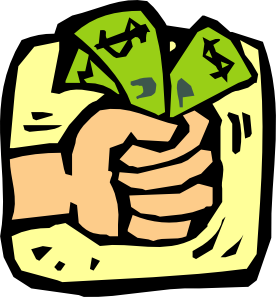 Awards Notifications
Please Congratulate our affiliates for receiving the following awards, 
Michael Ormsbee on his 2020 William J. Kraemer Outstanding Sport Scientist Award
Awards/Publications Notifications, Continued.
Congratulations to Dr. Martina Luchetti and her research team on an American Psychologist publication concerning loneliness associated with COVID-19: 
https://news.fsu.edu/news/health-medicine/2020/06/22/fsu-researchers-find-resilience-not-loneliness-in-nationwide-study-of-pandemic-response/
Congratulations to Dr. Zhe He for NoA
Please congratulate Dr. Zhe He for receiving a Notice of Award for an NIA grant ($370,841)
Awards, Cont.
Dr. Michael Blaber recently published a paper 
A Bell-Shaped Dose Response of Topical FGF-1 in Dermal Wound Healing of Aged Female BALB/cByJ Mice, Hagerott, B.N., Blumstein, A.J., McGarry, L.E., Cohen, H.M., Tenorio, C.A., Powell, B.D., Nagy, T. and Blaber, M. Journal of Proteins and Proteomics (in press)
2020 Annual GSA Meeting Now Virtual
This year’s 2020 GSA meeting moved to virtual, possibly Zoom.
More details will follow to come.
Elder & Fraud Abuse Study Underway
A short-term longitudinal study of Elder Fraud & Abuse during COVID-19 is underway within a consortium of universities led by Vtech & involves the following FSU Contributors: Dr.’s Graham McDougall, Julia Sheffler, Neil Charness, and postdoctoral fellow, Nicholas Gray.
Upcoming LnL (Lunch & Learn) with Leon County
Dr. Charness is scheduled to give a talk to Leon County via a LnL (Lunch & Learn) Zoom on Successful Longevity: What is it and how might you improve your chances of achieving it? 
Scheduled for Wednesday, August 19 via Zoom 
Will send out link soon!
City Wellness and Retirement Conference Update
ISL still partnering with the City as they move forward with the potential for a virtual City Health & Wellness Retirement Conference.  
The conference this year will be entirely virtual via webex, and will take place on Tuesday, Sept. 22nd, from 8am-3pm. Link to follow soon!
Project Update: Train the Trainers for Zoom
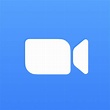 ISL’s Zoom Initiative Project continues to receive positive feedback so far.  The Gerontological Society of America, AGHE, and Age Friendly University (AFU) will feature ISL’s How-To Zoom for Seniors initiative in their inaugural newsletter about AFU.
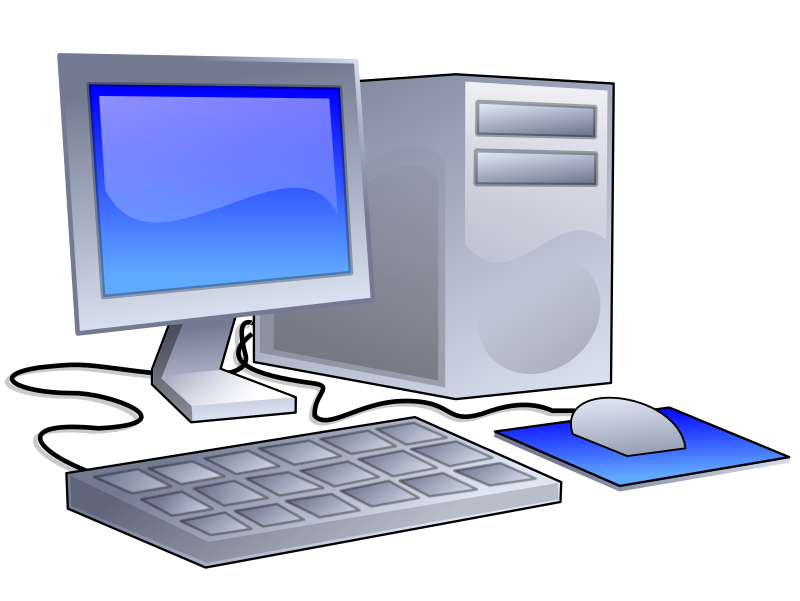 ISL on Tom Flanagan’s ‘Perspectives’ Show
Dr.’s  Neil Charness & Dawn Carr participated in Tom Flanagan’s Perspectives show on WFSU-FM June 9. Link below if interested: 
https://www.facebook.com/WFSUMedia/videos/703612810405148/
ISL Participated in OLLI Zoom Panel
Neil Charness & Dawn Carr (and former chair of geriatrics, Ken Brummel-Smith) participated in a Zoom panel on July 7 held by OLLI concerning COVID-19, representing perspectives from Psychology and Sociology: 
 https://fsu.zoom.us/rec/share/wNVbcpLx0jpLc4Ht8ErAcbcmMK67aaa813QbqfYExBsQhwzs_ORtRJ73hBS2pd-6
ISL Brown Bags
o	Julia Sheffler, Monday September 21st, 12-1pm via Zoom 
o	Yanshuo Sun, Monday, October 5th, 12-1pm Zoom
o	IPE Journal Club, Zoom, Monday November 9th, 12-1pm 
o	December- Lynn Panton, Date TBD
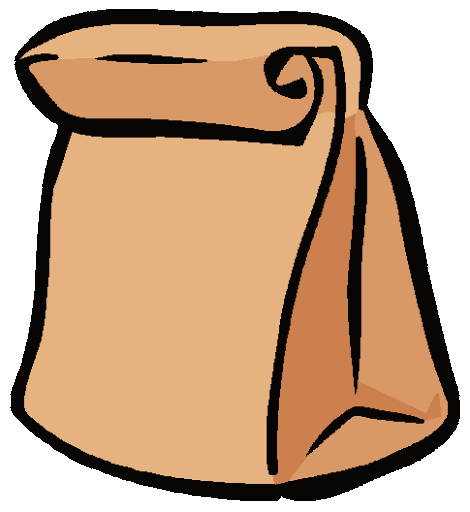 Next JAB Meeting
Next Joint Advisory Board meeting scheduled for Monday, August 24th 11am-12pm via Zoom.
2020 Transportation Day Update
This year’s Transportation Day has been moved to an entirely online event, to take place October 16th. More details to come. Mark your calendars!
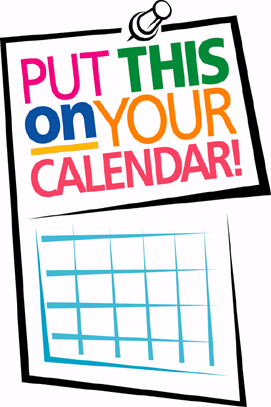 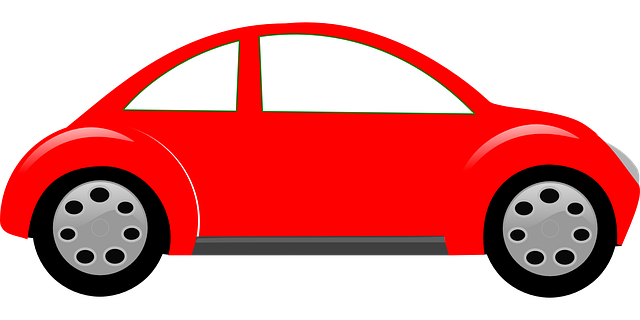 New Business Updates
Updates on invited speakers. 
Thinking about a virtual event for Fall.
Working with Pepper Center to hopefully arrange for Dr. Karen Fingerman to present a lecture in Spring.
Student Poster Day-possibly moving event to a virtual event?
Suggestions/Feedback are welcome!
Director’s Travel Schedule
Postponed until further notice and/or all meetings have switched to virtual unless otherwise announced. All FSU travel was suspended when the Corona Virus outbreak was announced.
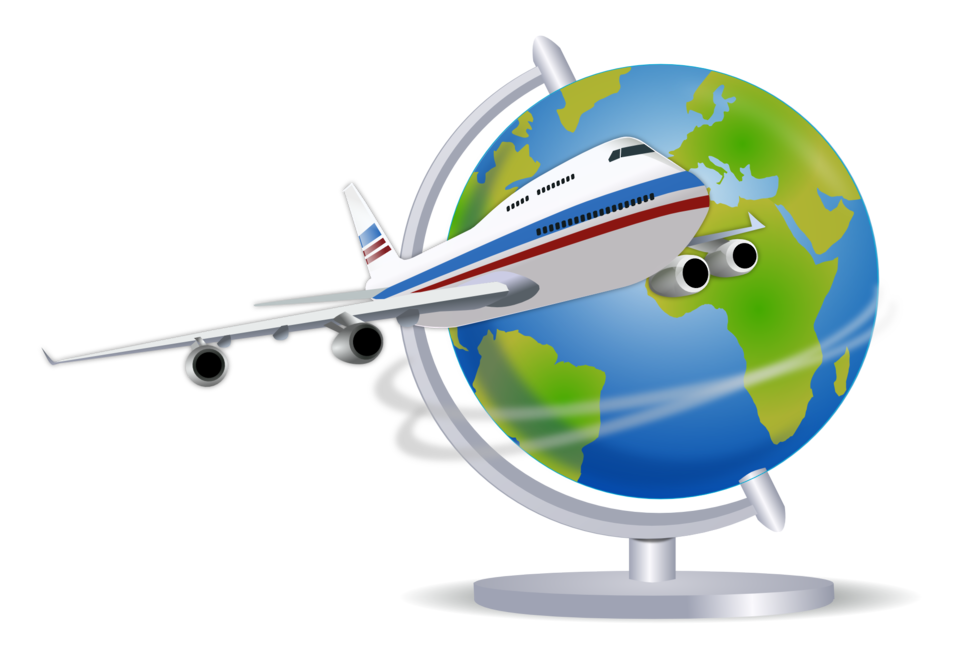 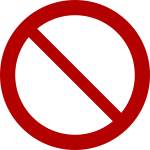 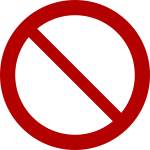 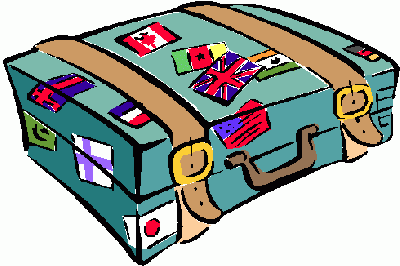 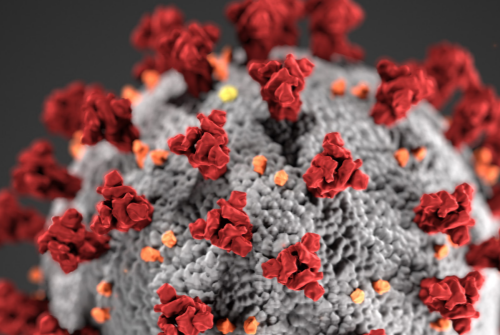